Profiloberstufe 2020 / 2021
Themen:
Einleitung: Profile
Aufnahme in die Oberstufe (1/2)
Organisation der Oberstufe
Erwerb verschiedener Schulabschlüsse
Schulischer Teil der Fachhochschulreife
Profile 2020/2021
Vorstellung der verschiedenen Profile
Erwerb der Latina
Erreichen verschiedener Sprachniveaus
Leistungsbewertung
Versäumnisse
Wahl der Prüfungsfächer (1/2)
Abitur: Gesamtqualifikation (1/2/3)
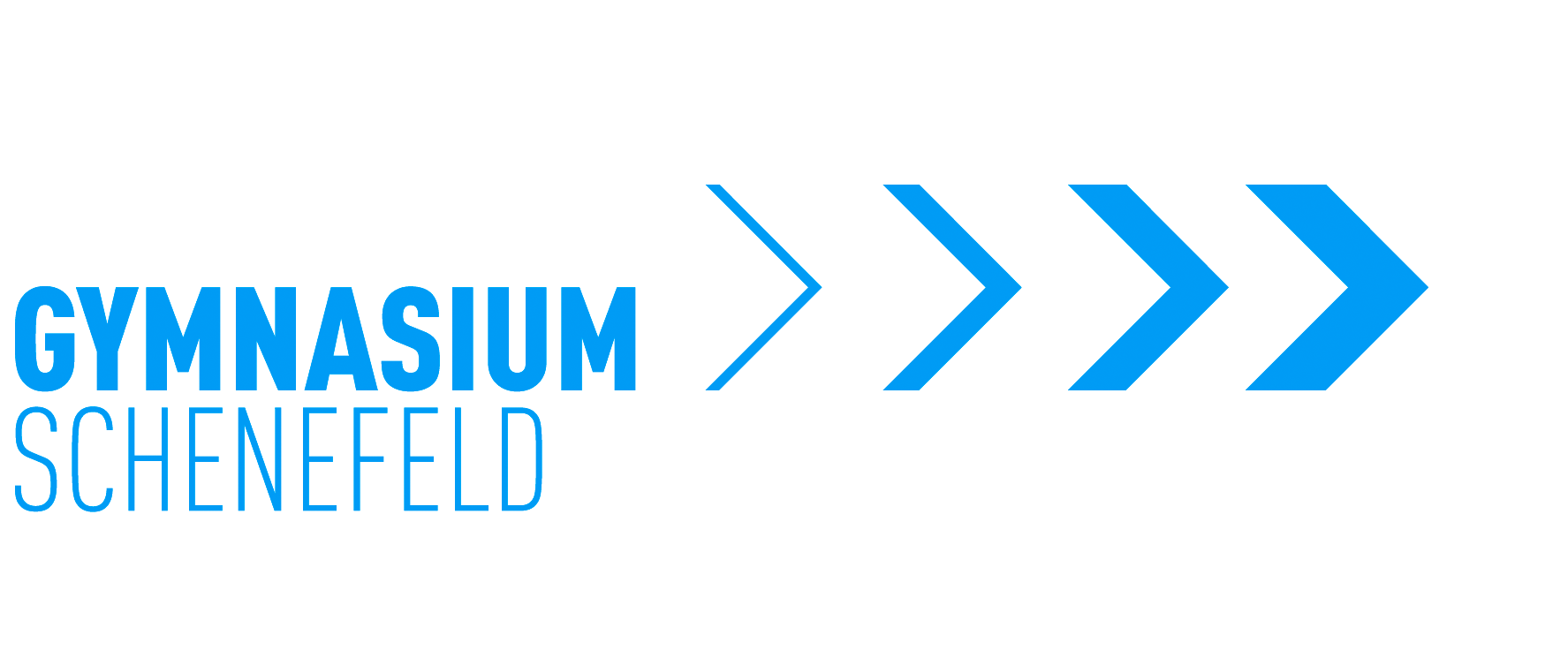 Einleitung: Profile
Es findet eine Schwerpunktsetzung zwischen einem Profil gebenden Fach (PGF = Bio/Geo/Engl./Ku) und zwei Profil ergänzenden Fächern (PEGF) statt, d.h. es wird in den drei Fächern fächerübergreifend zusammengearbeitet soweit es der Lernplan zulässt (z.B. in Form von Projekten/Fachtagen etc.).
Kernfächer = KF (D, E, M, Lat./Frz.) und PGF werden auf erhöhtem Anforderungsniveau unterrichtet ( E-Jg. 3 Std./Q-Jg. 4 Std.)
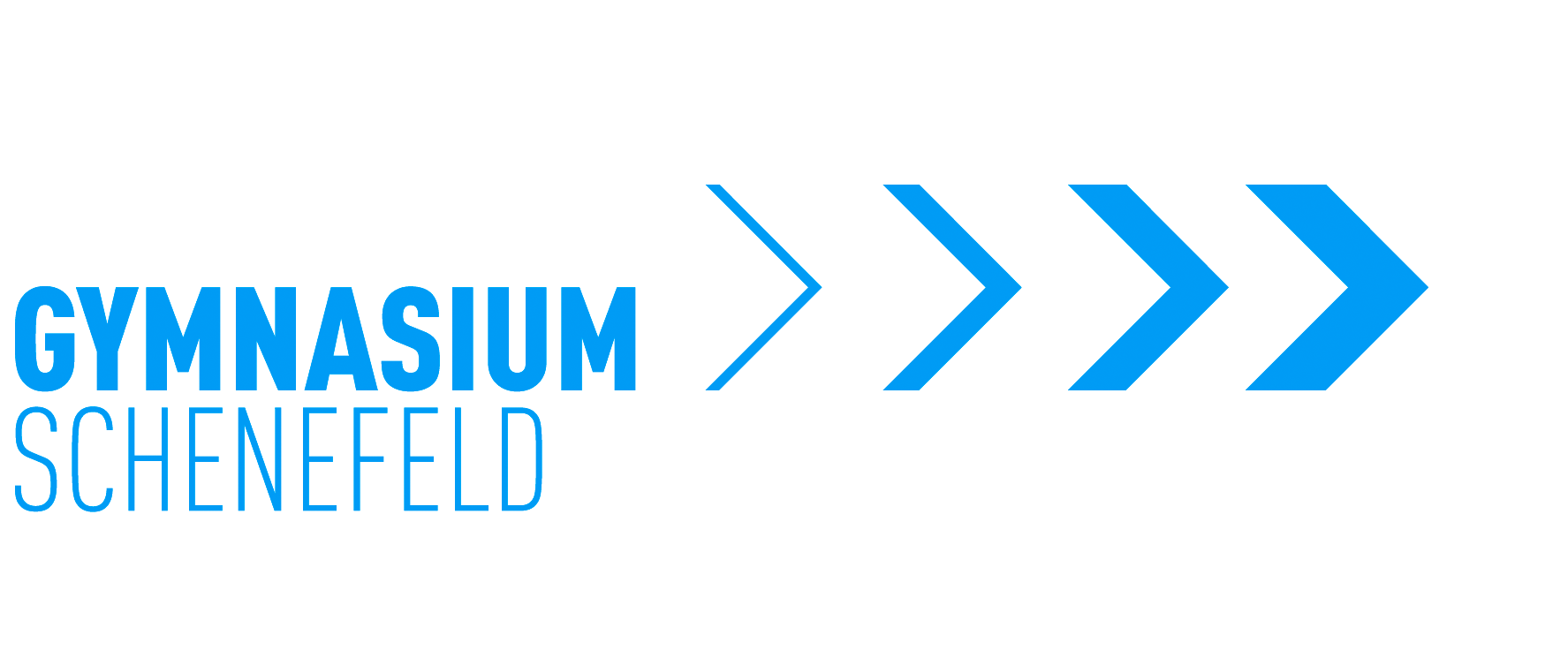 Aufnahme in die Oberstufe (1)
Die Aufnahme in die Einführungsphase (E1.1) erfolgt durch Versetzungsbeschluss der Klassenkonferenz am Schuljahresende von Kl. 9 am Gymnasium. Eine Schülerin oder ein Schüler ist versetzt, wenn die Leistungen in nicht mehr als einem Fach schlechter als ausreichend (4-) sind und kein Fach mit ungenügend (6) benotet wurde; darüber hinaus gilt innerhalb der Fächergruppe Deutsch, Mathematik und 1. Fremdsprache, dass ein mit mangelhaft (5) benotetes Fach auszugleichen ist, um einen Notendurchschnitt von mindestens 4,0 zu gewährleisten. 
   [Die Klassenkonferenz kann Ausnahmen beschließen!]
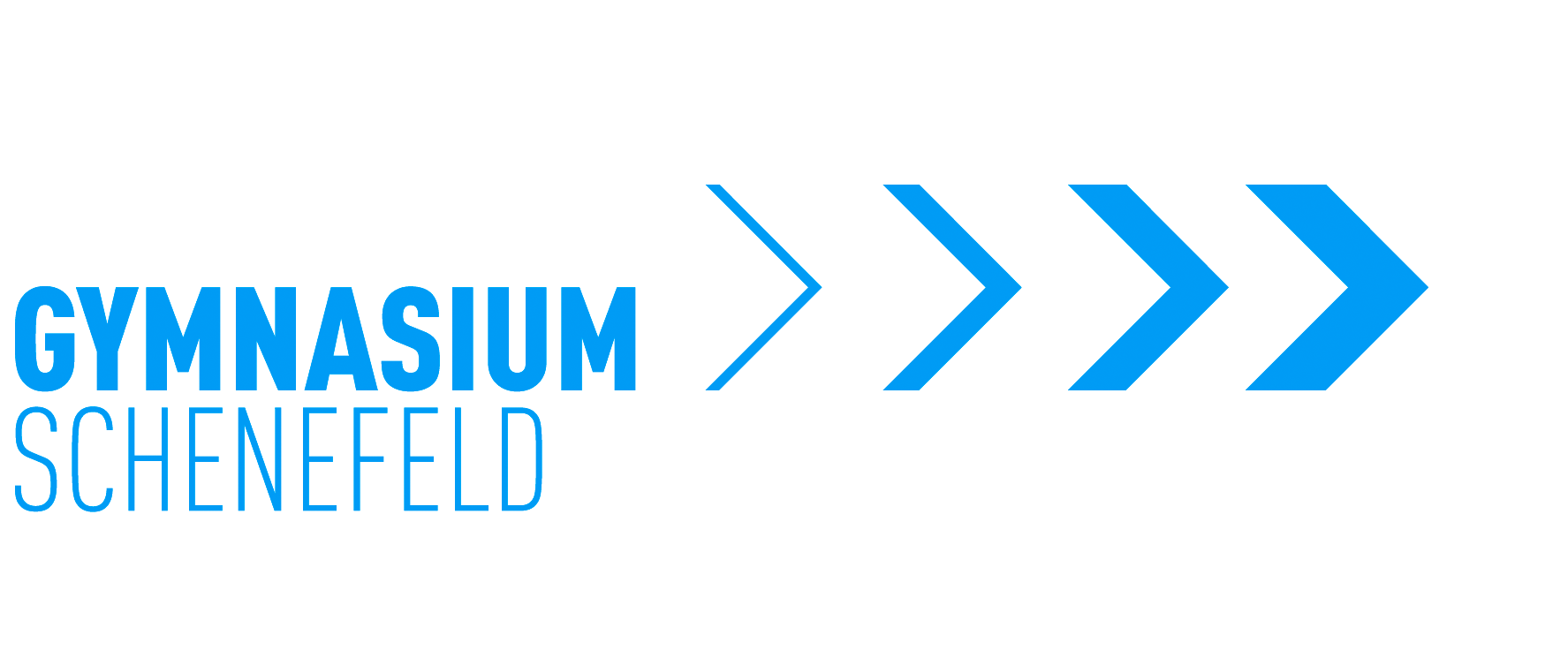 Aufnahme in die Oberstufe (2)
Wechsel von der Gemeinschaftsschule:Voraussetzung ist der Mittlere Schulabschluss, der zum Besuch der Oberstufe berechtigt.
(Wenn die Zeugnisnoten auf der Anforderungsebene zum Erwerb der Allgemeinen Hochschulreife erteilt worden sind, erfordert die reguläre Versetzung in die Oberstufe, a) dass kein Fach mit 6 benotet ist und  maximal ein Fach mit 5 benotet ist       sowieb) dass in der Kernfachgruppe ein Notendurchschnitt von 4,0 oder besser erreicht ist.Wenn die Noten auf der Anforderungsebene des Mittleren Schulabschlusses (MSA) erteilt worden sind, erfordert der reguläre Zugang zu Oberstufe, a) dass kein Fach mit 6 oder 5 benotet ist und maximal ein Fach mit 4 benotet ist       sowie  b) dass in der Kernfachgruppe ein Schnitt von 3,0 oder besser erreicht ist. Im MSA-Zeugnis zählen die Noten für die Fächer, nicht die Teilnoten für Prüfungsleistungen in den Fächern. Die Projektprüfung zählt dabei als Fach. )
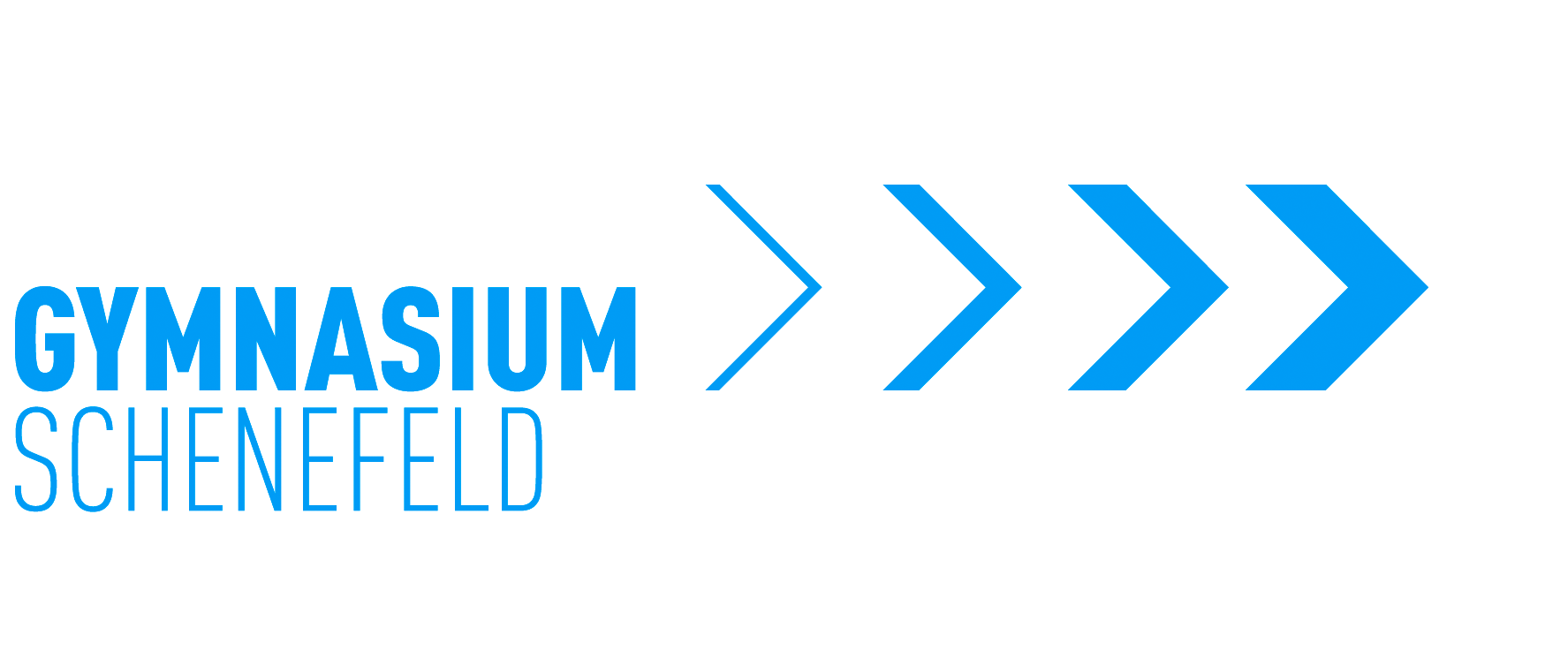 Organisation der Oberstufe
Einführungsphase: E.1.1/E.1.2[Versetzung in Q1.1 erfolgt,  wenn die Leistungen in nicht mehr als einem Fach schlechter als ausreichend  (4-/04P) sind und kein Fach mit ungenügend (6/00P) benotet wurde!]
Qualifikationsphase: Q1.1 + 1.2 / Q2.1 + 2.2
Kurse in Informatik //FS // Mu / Ku / DSP // Rel/Phil // Sport(diese Fächer werden gewählt)
           Informatik wird dem mathematisch-naturwissenschaftlichen       Aufgabenfeld zugeordnet, zählt aber nicht zu den       naturwissenschaftlichen Fächern im engeren Sinn, d.h. Informatik kann       keine einzubringende Naturwissenschaft ersetzen. 
Alle Schülerinnen und Schüler nehmen in Q1.1an einem 1-wöchigen Wirtschaftspraktikum (direkt im Anschluss an die  Herbstferien)  teil;es besteht die Möglichkeit dies auf zwei Wochenzu verlängern, indem die letzte Ferienwochedazu genommen wird.
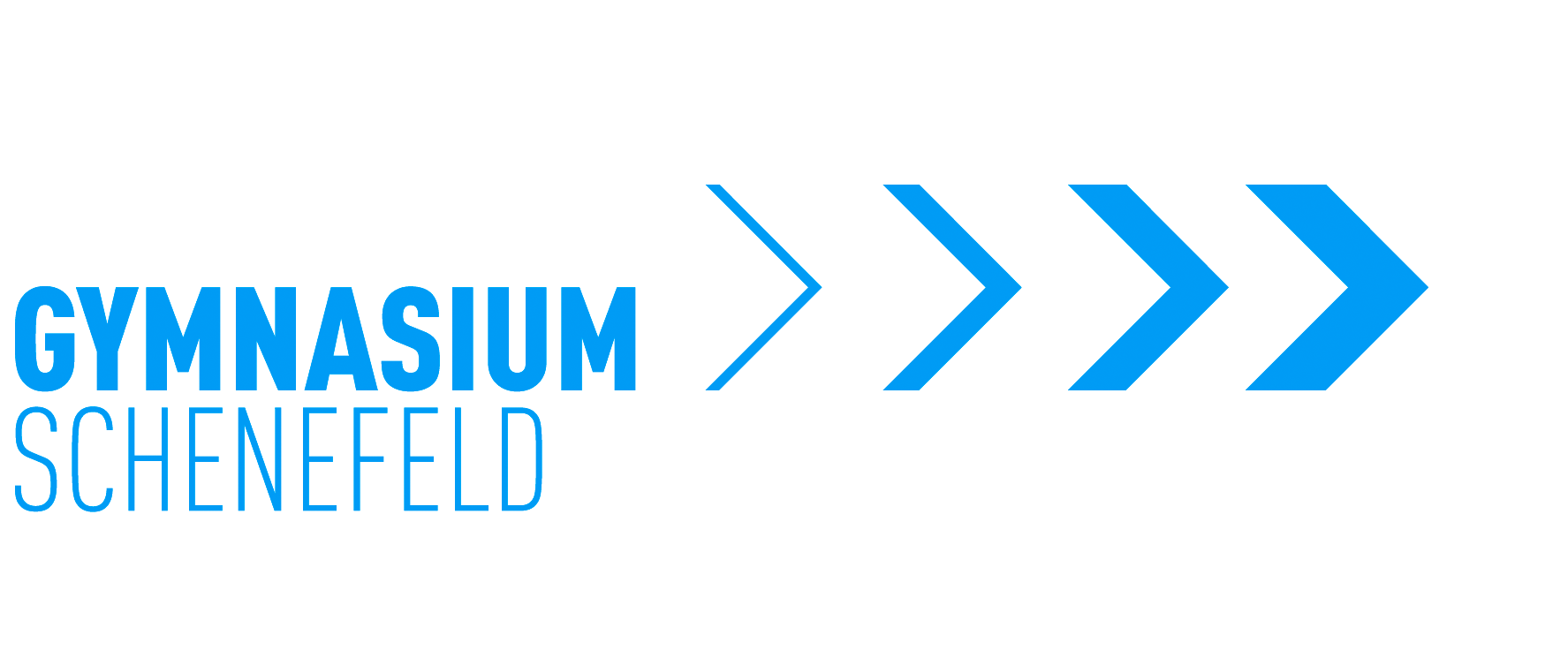 Erwerb verschiedener Schulabschlüsse
Schüler/innen am Gymnasium erwerben mit der Versetzung in die Einführungsphase (E1.1) den Ersten allgemeinen Schulabschluss
Schüler/innen am Gymnasium erwerben mit der Versetzung in die Qualifikationsphase 1 (Q1.1) den Mittleren Schulabschluss
Schüler/innen am Gymnasium können mit Übertritt in die Qualifikationsphase 2 (Q2.1) den schulischen Teil der Fachhochschulreifeerwerben. (Hier gibt es best. Bedingungen für Fächer und Notenpunkte.)
Schüler/innen am Gymnasium können am Ende von der Qualifikationsphase (nach Q2.2) die allgemeine Hochschulreife erwerben.
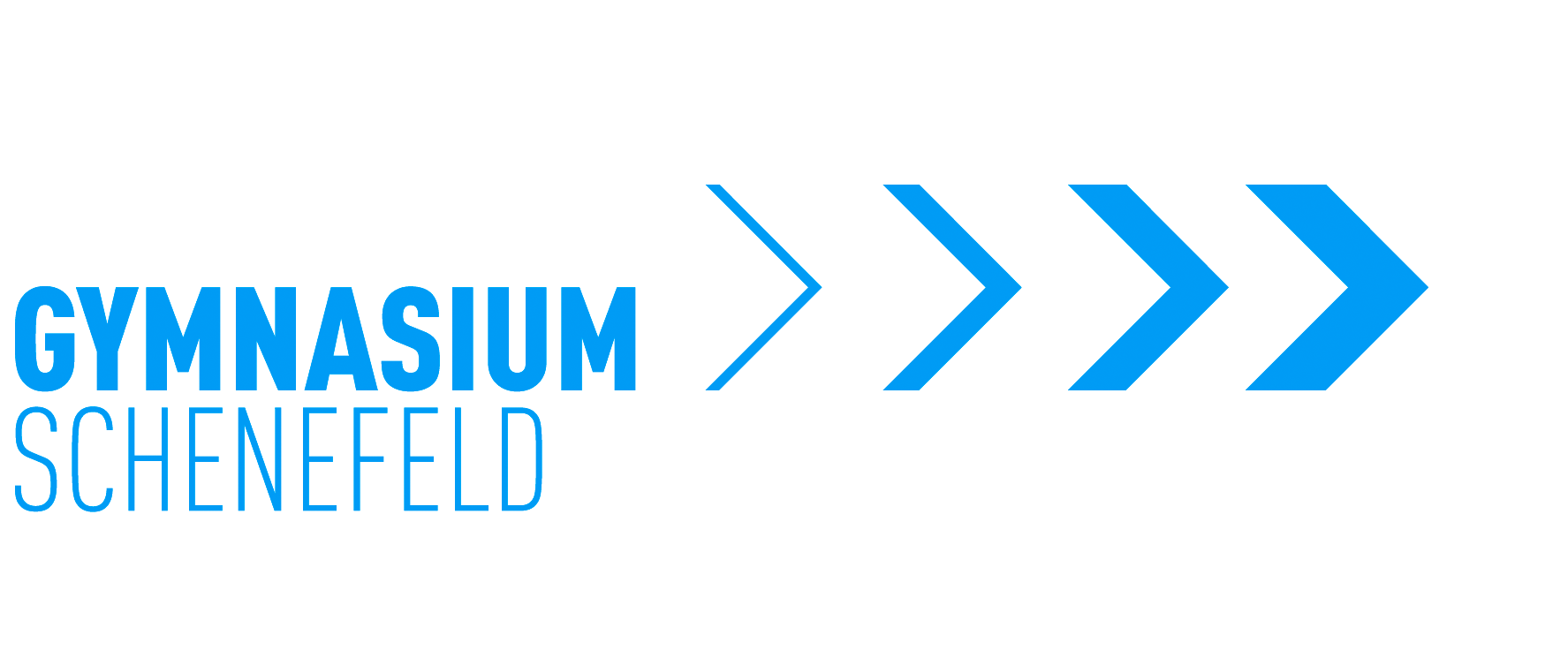 Schulischer Teil der Fachhochschulreife
Profile 2020/2021(drei Profil-Klassen)
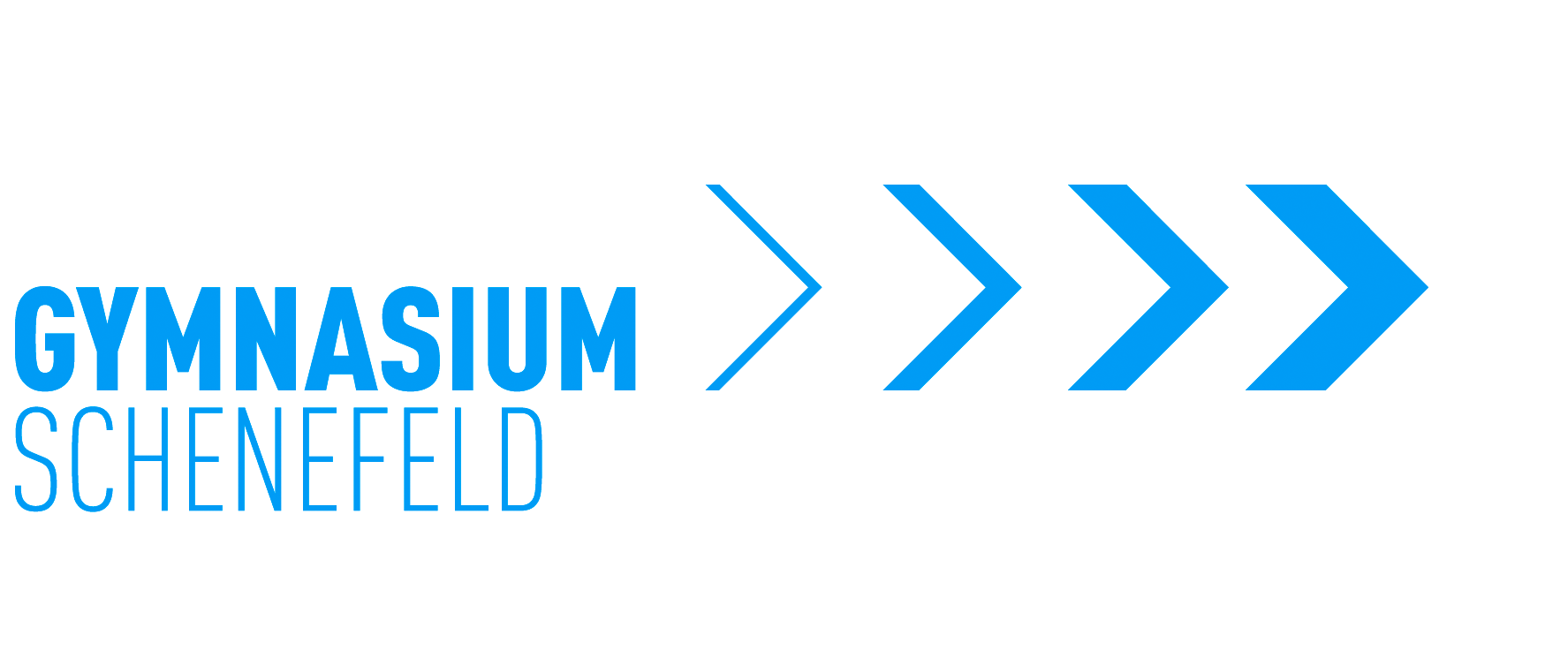 Naturwissenschaftliches Profil : Biologie
Gesellschaftswissenschaftliches Profil: Geografie
Sprachliches Profil: Englisch
Ästhetisches Profil:  Kunst
Erwerb der Latina
Kleines  Latinum:Unterricht in Latein von Klasse 6 - 9
Latinum:Unterricht in Latein von Klasse 6 bis Ende E-Phase
Großes Latinum:Unterricht in Latein von Klasse 6 bis zum Abitur
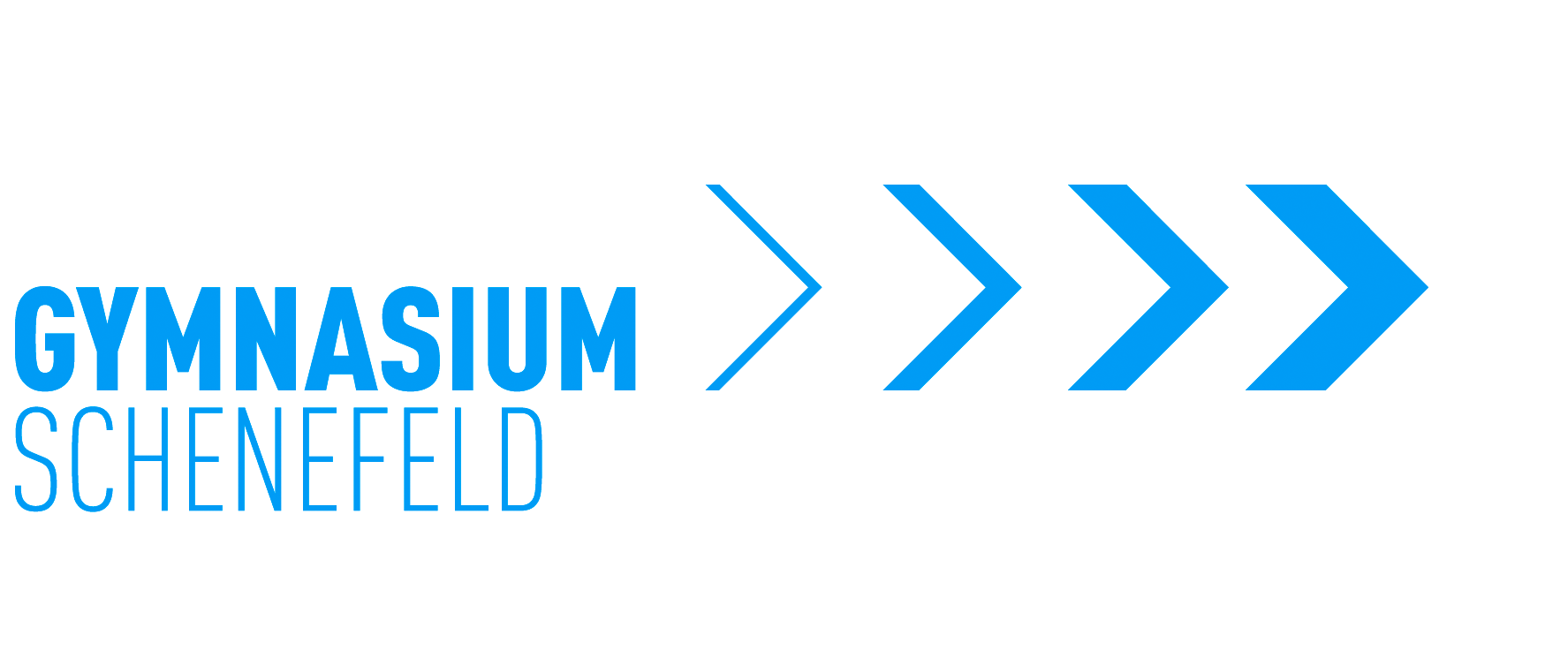 Erreichen verschiedener Sprachniveaus
Das am Ende der Qualifikationsphase (Q2.2) in den Fremdsprachen auf der Grundlage des „Gemeinsamen Europäischen Referenzrahmens für Sprachen“ (GER) erreichte Niveau wird entsprechend den Bildungsstandards für die Allgemeine Hochschulreife oder den „Einheitlichen Prüfungsanforderungen in der Abiturprüfung“ (EPA) auf dem Abiturzeugnis ausgewiesen, sofern in den letzten beiden Schulhalbjahren der Qualifikationsphase (Q2.1/Q2.2) in der Summe mindestens 10 Punkte erreicht wurden.
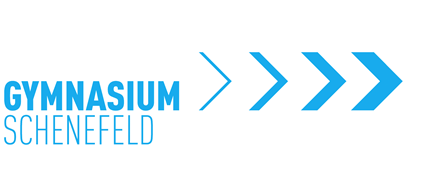 Leistungsbewertung
Klassenarbeiten dauern, wenn nicht anders festgelegt, grundsätzlich 90 Minuten.
In der Einführungsphase (E-Jg.) werden 28 Leistungsnachweise erbracht, davon mindestens 20 Klassenarbeiten. 
Im ersten Jahr der Qualifikationsphase (Q1) werden 28 Leistungsnachweise erbracht, davon mindestens 17 Klassenarbeiten.
Im zweiten Jahr der Qualifikationsphase (Q2) werden 18 Leistungsnachweise erbracht, davon mindestens 15 Klassenarbeiten.
In den Fächern, die in der Einführungsphase auf ein erhöhtes Anforderungsniveau (3-stündig) hinführen und in der Qualifikationsphase auf erhöhtem Niveau (4-stündig) unterrichtet werden (KF und PGF), werden in der Einführungsphase und in den ersten drei Halbjahren der Qualifikationsphase (Q1.1- Q 2.1) mindestens je eine Klassenarbeit geschrieben.
Jeder Schüler/jede Schülerin muss im Laufe der Qualifikationsphase in zwei verschiedenen Fächern eine KEL (= eine einer Klassenarbeit gleichwertige Leistung) erbringen.
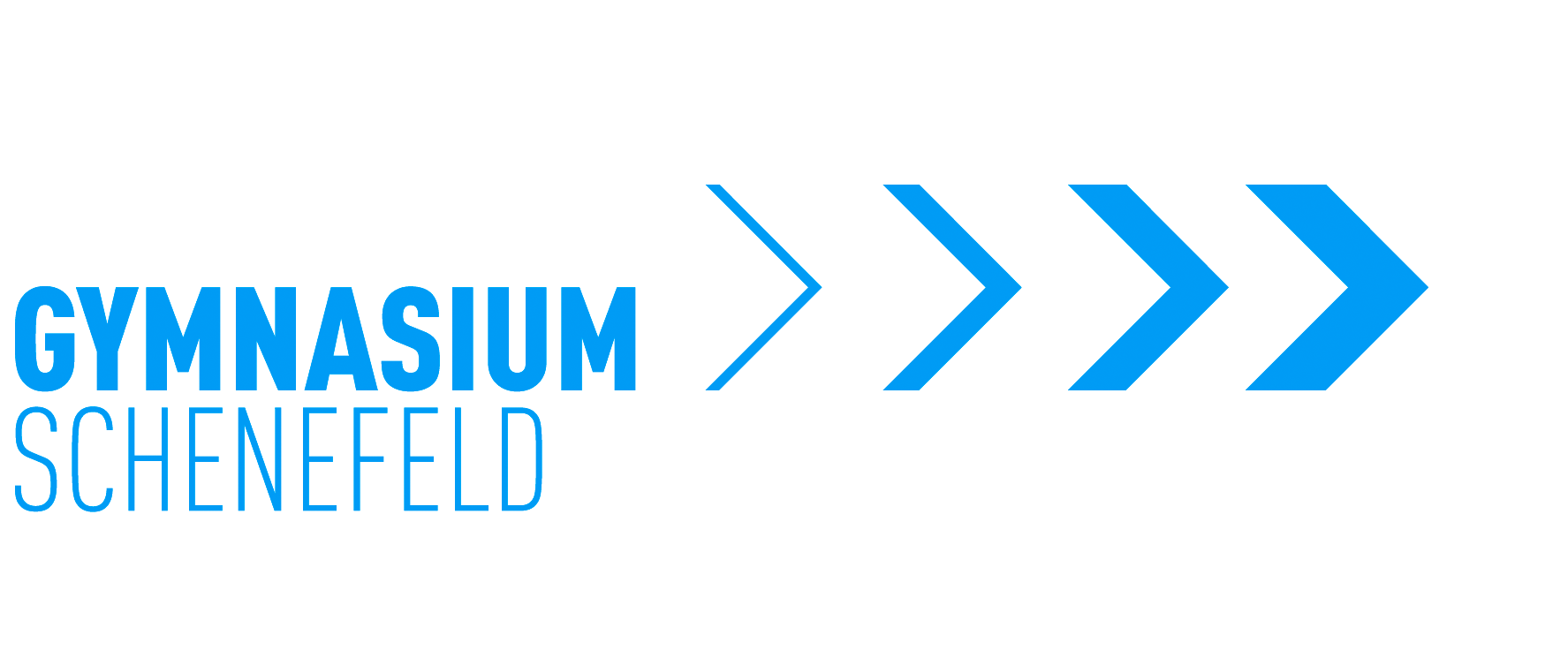 Versäumnis
Bei vorsätzlichem Entzug der Leistungsfeststellung erfolgt die Bewertung mit  00 Punkten.
[Dies trifft auf Klassenarbeiten, Referate und KEL(= Klassenarbeitsersatzleistung) zu, bis 7:45h muss eine Entschuldigung/Anruf von den Erziehungsberechtigten im Sekretariat vorliegen!]
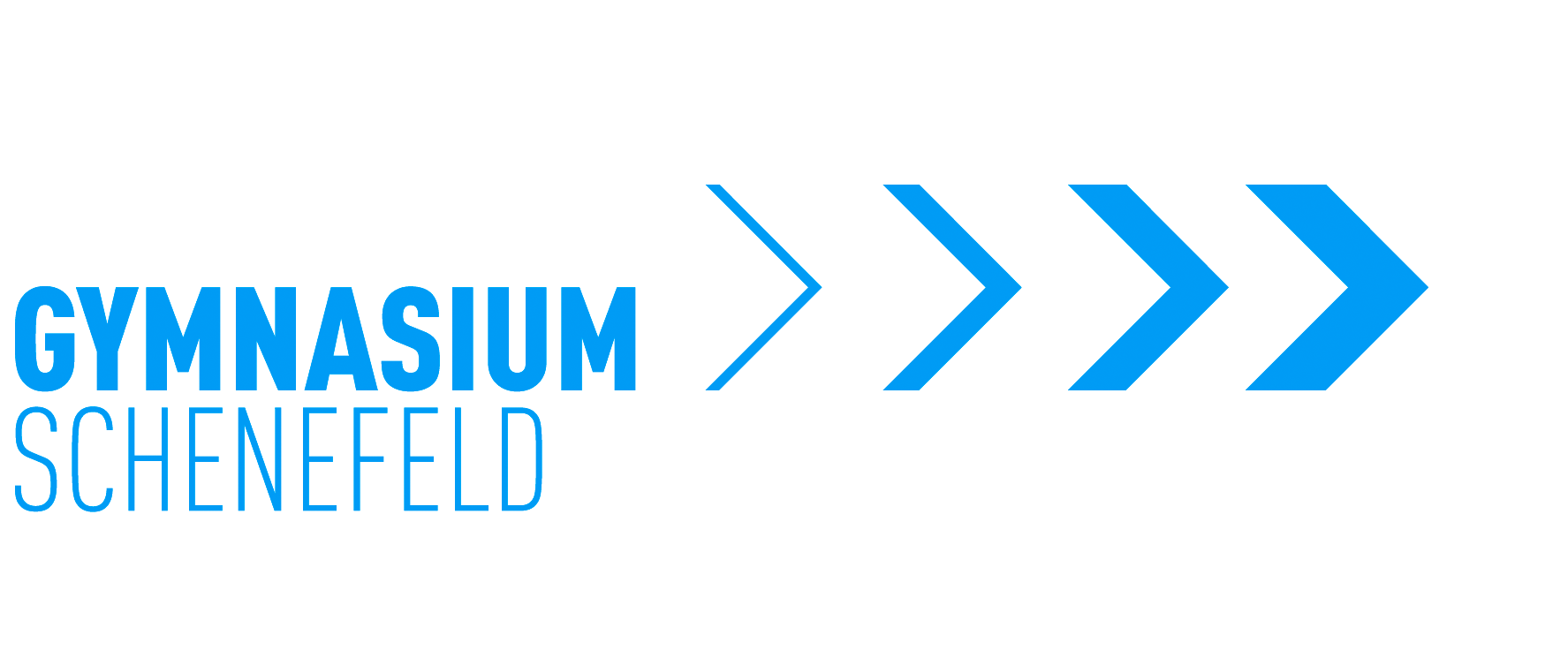 Wahl der Prüfungsfächer (1)
Jeder Prüfling muss vier, in einigen Fällen auch fünf Prüfungen, ablegen.In zwei der drei Kernfächer (schriftliche, zentrale Prüfung) und dem Profil gebenden Fach (PGF) (schriftliche, dezentrale Prüfung) muss jeder sich prüfen lassen. Das vierte und fünfte Prüfungsfach wird mündlich geprüft.
Alle Prüfungsfächer müssen die folgenden drei Aufgabenfelder (AF) abdecken:1. SPK/ 2. GSW/ 3. MNW – hier ist auch Informatik möglich.
Durchgängige Belegung der Fächer (E1.1– Q2.2)
Sport kann nur als viertes Prüfungsfach gewählt werden und deckt kein Aufgabenfeld ab. Im E.-Jg. wird neben dem praktischen Sportunterricht (2 Std.) zusätzlich eine Stunde Sporttheorie erteilt und in Q1.1 – Q 2.2 sind es dann zwei Stunden.Die Abiturprüfung besteht aus einem praktischen Teil und einer mündlichen Prüfung.
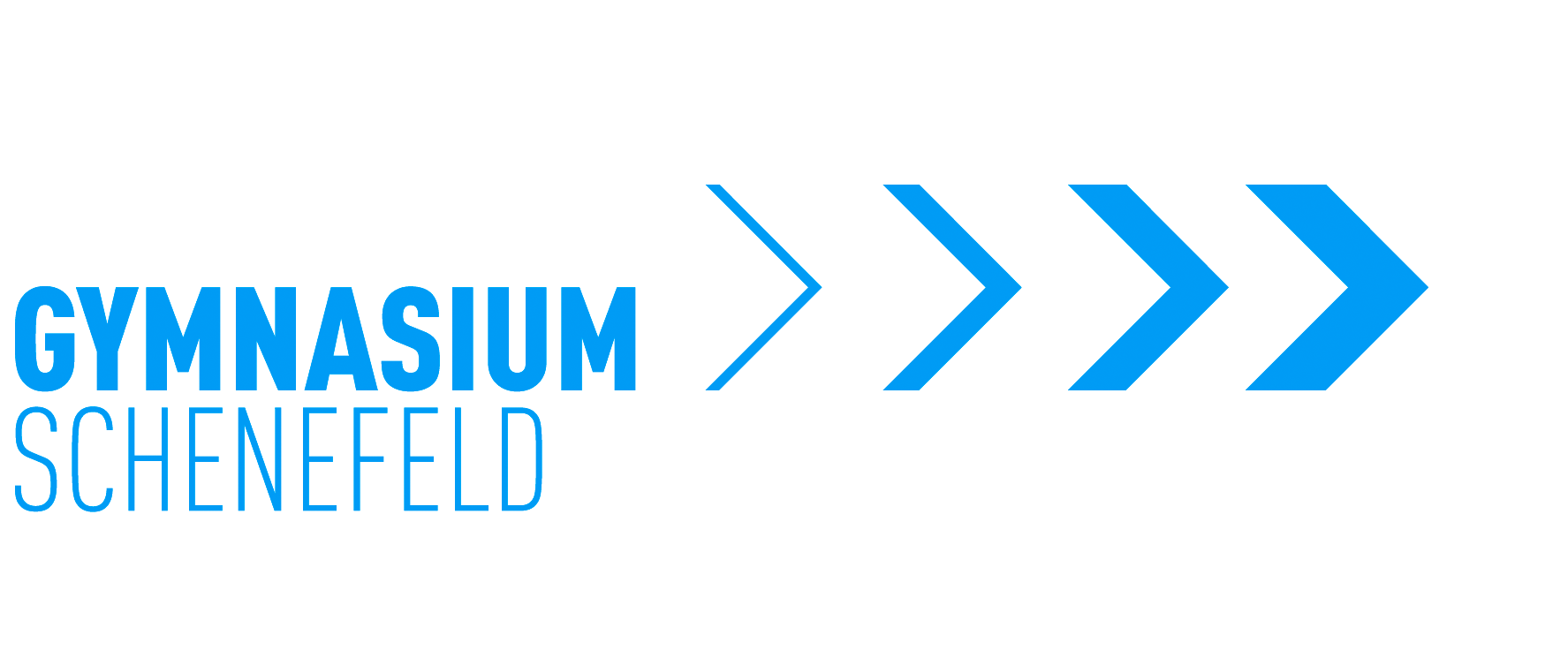 Wahl der Prüfungsfächer  (2)(mögliche Kombinationen)
1. Aufgabenfeld (AF): sprachlich-literarisch-künstlerisch
2. Aufgabenfeld (AF): gesellschaftswissenschaftlich
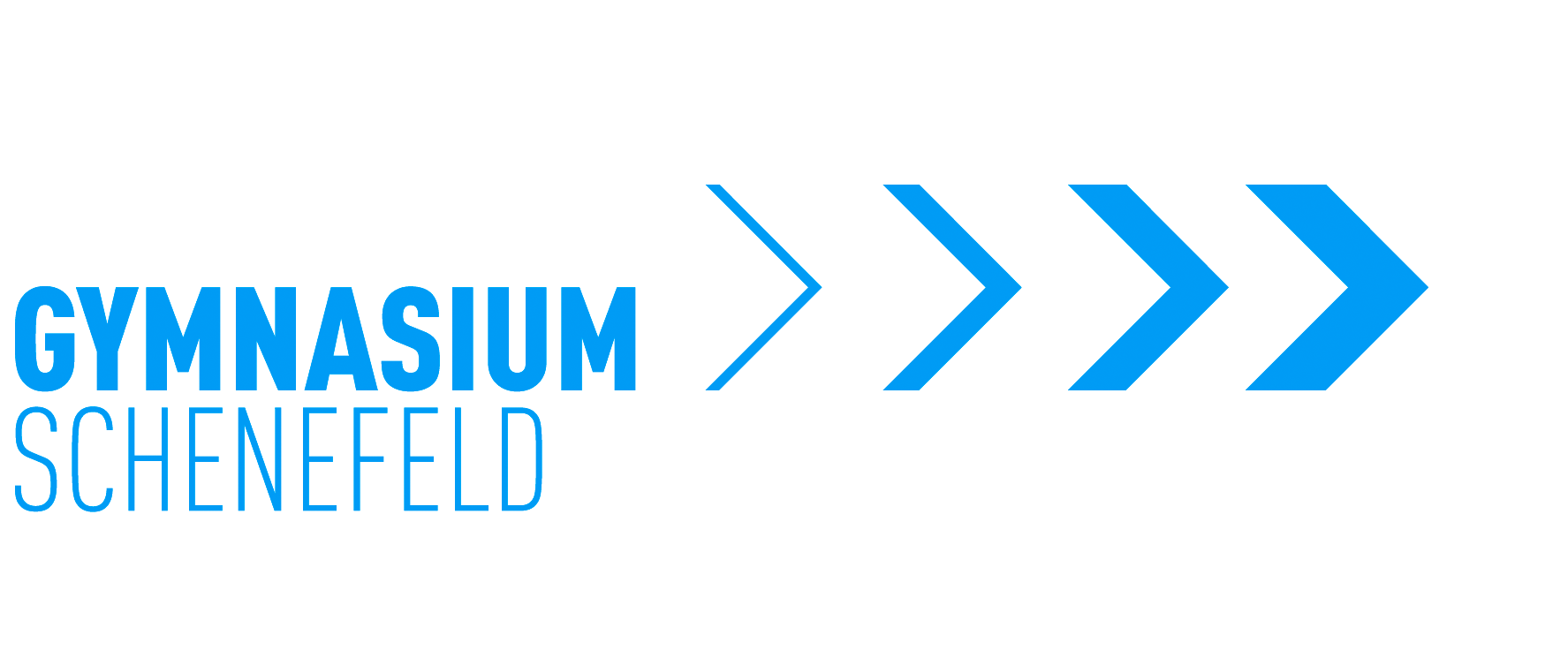 3. Aufgabenfeld (AF): mathematisch-naturwissenschaftlich: hier gehört auch Informatik zu
Abitur: Gesamtqualifikation (1)
Block  I: Halbjahresleistungen aus der               Qualifikationsphase Q1.1 – Q2.2
 36 Einzelergebnisse mit mindestens 200 Punkten      (max. 600 Pkt.)                            
 29 Ergebnisse mit mindestens 05 Punkten
 keine der Leistungen darf 0 Punkte betragen

Block II: Abiturprüfung
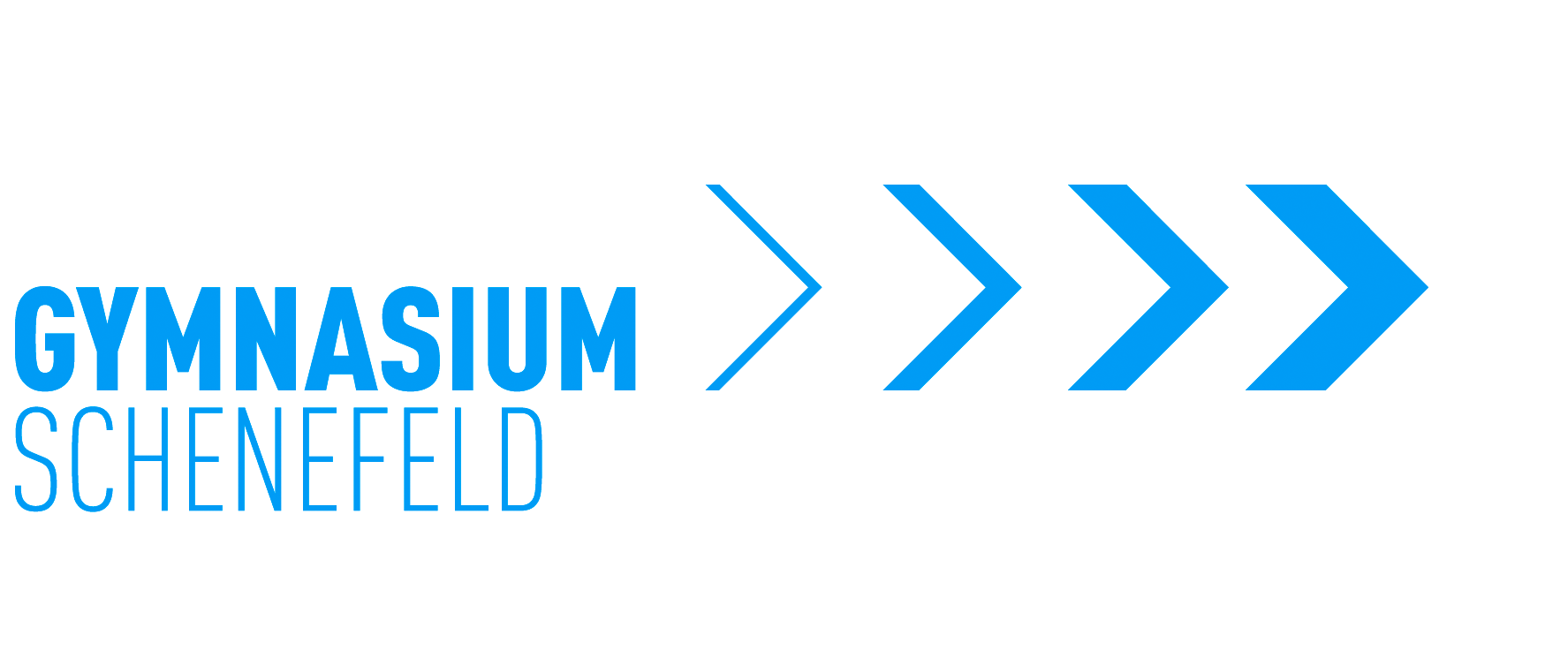 Abitur: Gesamtqualifikation (2)
Block I:
je 4x Abiturfächer
4x Kernfach, das nicht Abiturfach ist
4x Naturwissenschaften (Informatik zählt nicht dazu)
4x Profil ergänzende Fächer
1x ästhetisches Fach
2x neu begonnene Fremdsprache (Ergebnisse aus Q2.1 + Q2.2)
2x Geschichte
2x Geografie/WiPo
2x Religion/Philosophie+ weitere Leistungen aus Q1.1 – Q2.2 frei wählbar (max. 3x Sport)
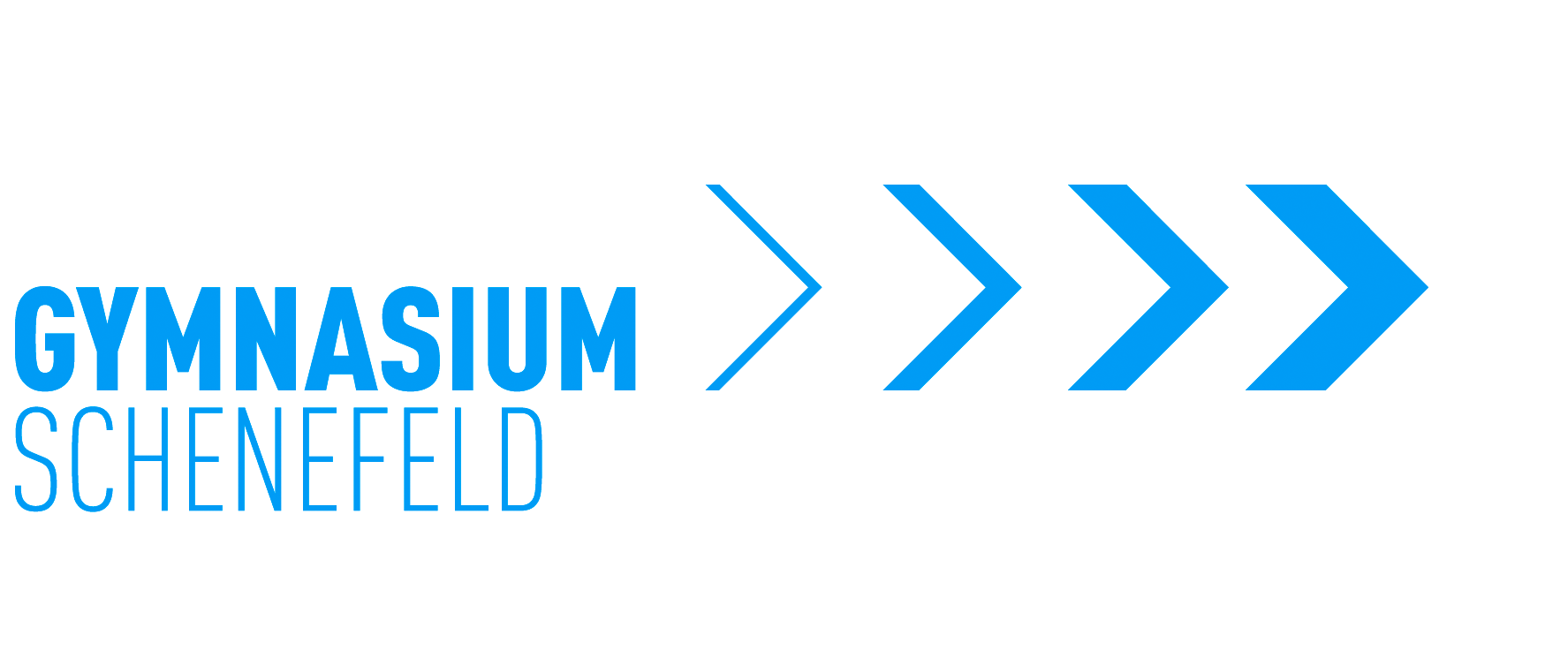 Abitur: Gesamtqualifikation (3)
Block II: 
Leistungen der einzelnen Prüfungen gehen gleichgewichtet ein
100 Pkt. müssen erreicht werden (max. 300 Pkt.)
bei vier Prüfungen:
mindestens zwei Prüfungen mit jeweils mindestens 05 Pkt.
bei fünf Prüfungen:
mindestens drei Prüfungen mit jeweils mindestens 05 Pkt.
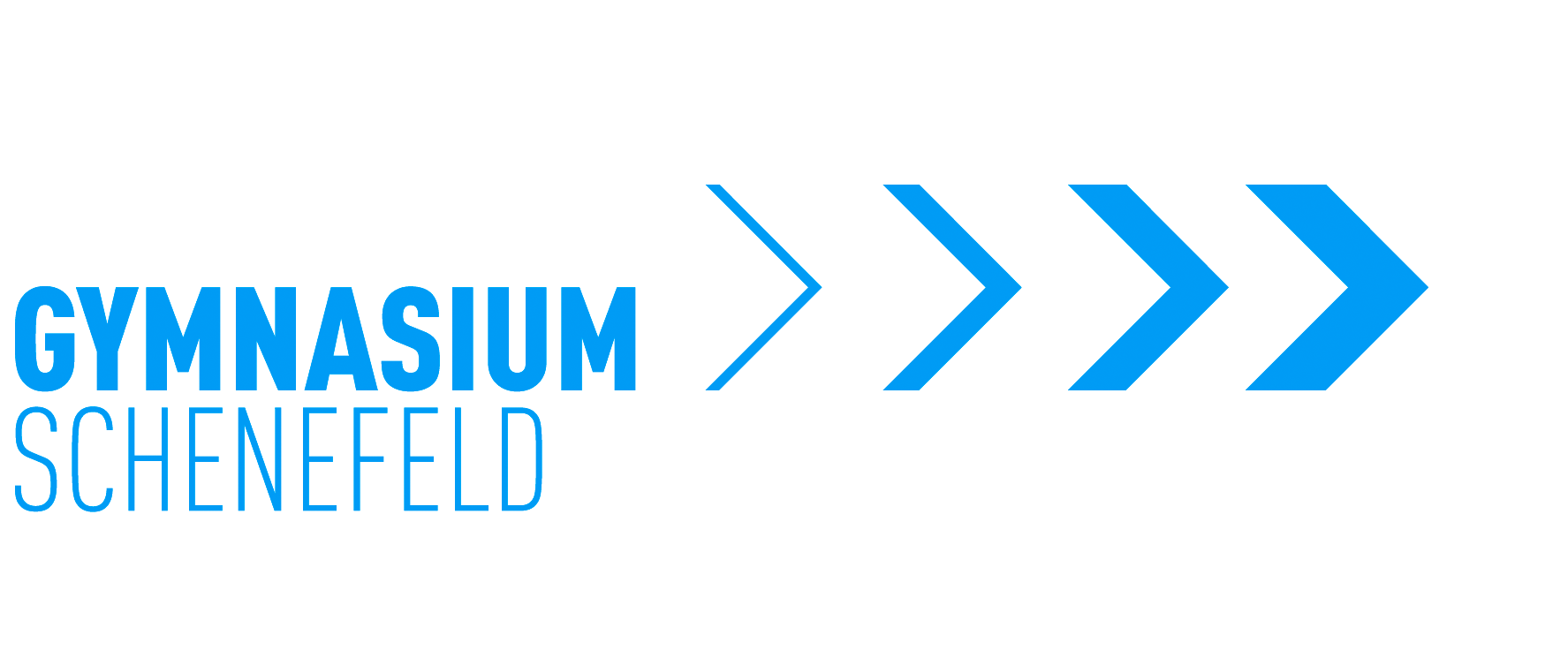 [36 x 15P/36] x 40 = 600P